ZAKOŃCZENIE ROKU SZKOLNEGO 2019/2020

Grupa „3-4-5”- latków 

„ŻEGNAJ PRZEDSZKOLE – WITAJCIE  WAKACJE!”
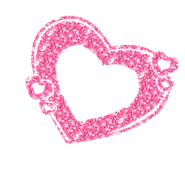 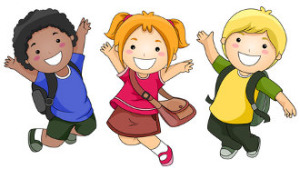 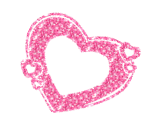 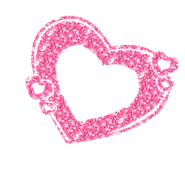 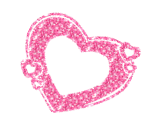 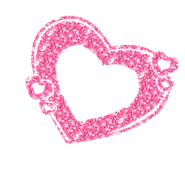 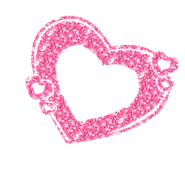 Już koniec roku, minął czas,
radosne wakacje czekają na Was.
Choć w przedszkolu było wam wesoło,
Dzisiaj je żegnacie, by witać góry, lasy wokoło.
Musicie nowych nazbierać sił,
by każdy z Was zadowolony był,
by z nowym rokiem po odpoczynku wesołym,
Powitać progi naszego przedszkola.
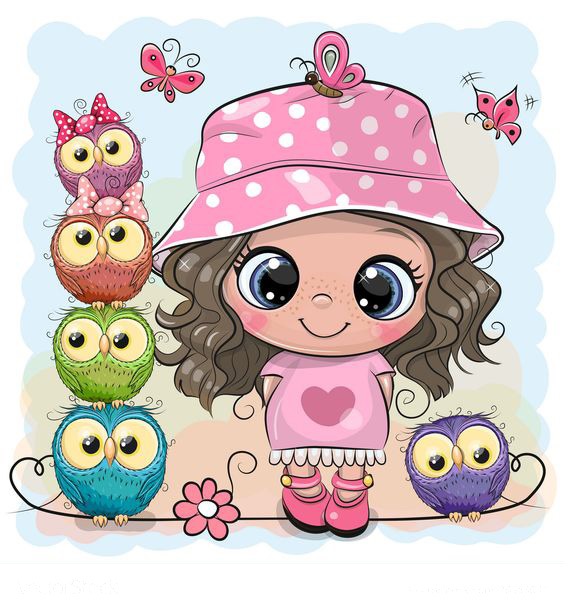 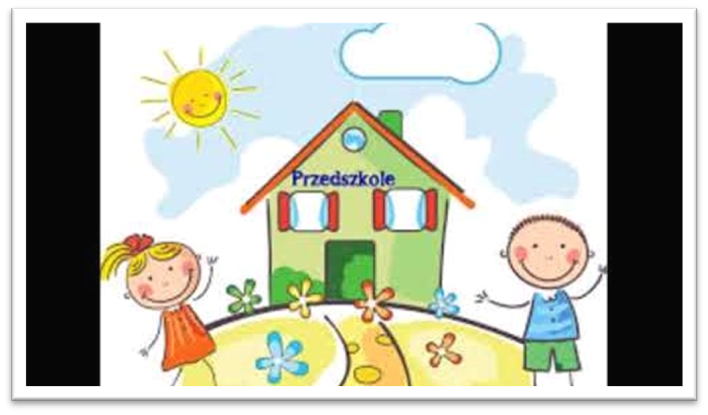 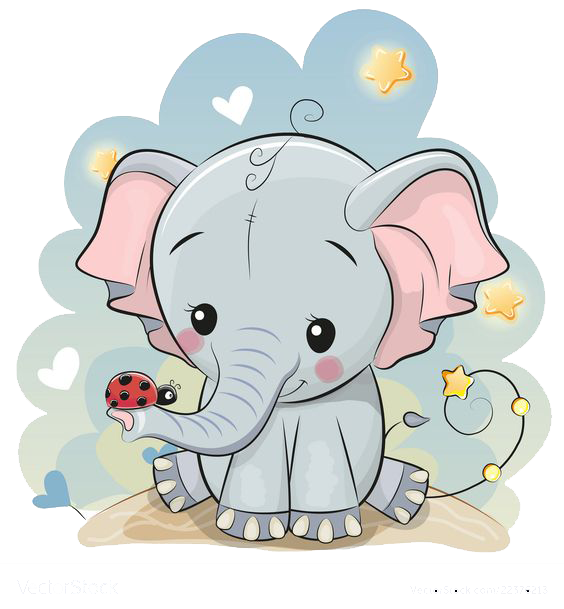 Kończą się już zajęcia, wakacji nadszedł czas. Żegnajcie „6” latki,  już opuszczacie nas. Żegnajcie już  przedszkole, zabawy kończą się, a po wakacjach, w szkole będziecie uczyć się.                                 A gdy już w przyszłym roku nie będzie tutaj Was, wspomnicie to przedszkole a My wspomnimy was.  
	Dzieci z grupy „3-4-5” latków
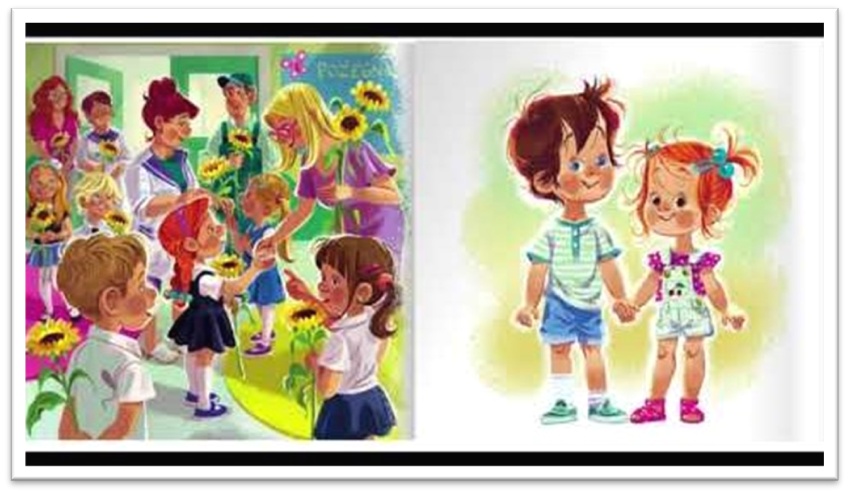 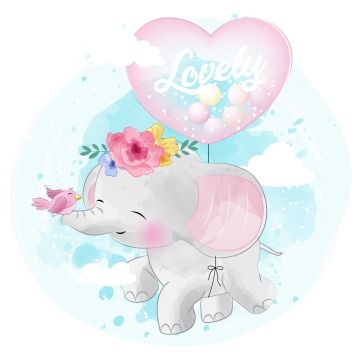 ZAKOŃCZENIE  ROKU  SZKOLNEGO 2019/2020

Choć koronawirus popsuł nam trochę plany i musieliśmy przez to uczyć się w domu, to wiedz, że jestem z Ciebie bardzo dumna. Zbliżają się wakacje – pora zasłużonego odpoczynku. Cieszę się, że mogłam być                       z Tobą, pracować, bawić się i uczyć. Wiem, że pojawiały się pewne trudności, wątpliwości, dla wszystkich sytuacja ta była nowością.   Nauka zdalna nie była łatwa. Dziękuję za to, że razem pokonaliśmy    te trudności i udało nam się bawić i uczyć się zdalnie.  
			
			Wychowawca -  Aneta Ułasewicz
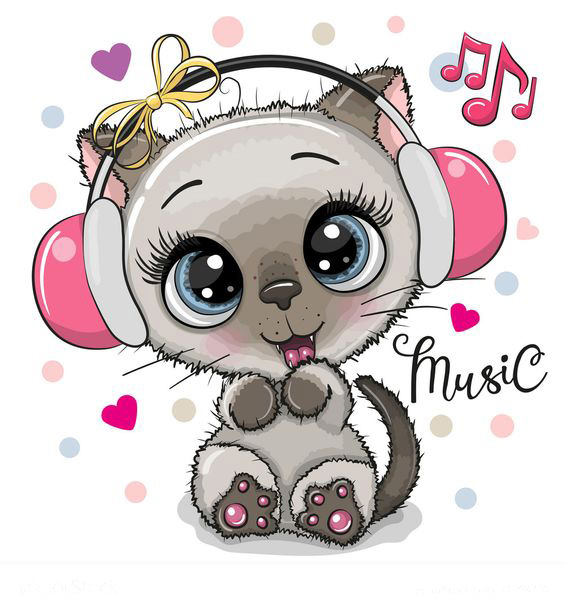 Co najbardziej lubicie robić w wolnym czasie? Zbliżają się wakacje, będzie można spędzać dnie tak, jak najbardziej się lubi. Czy to będzie gra w piłkę czy jazda na rowerze, słuchanie muzyki, czy zabawa na placu zabaw, czytanie książek lub wędrówki po lesie pływanie w jeziorze czy leniuchowanie w łóżku do południa. Spędzajcie wolny czas tak, jak lubicie. Miłego wypoczynku.
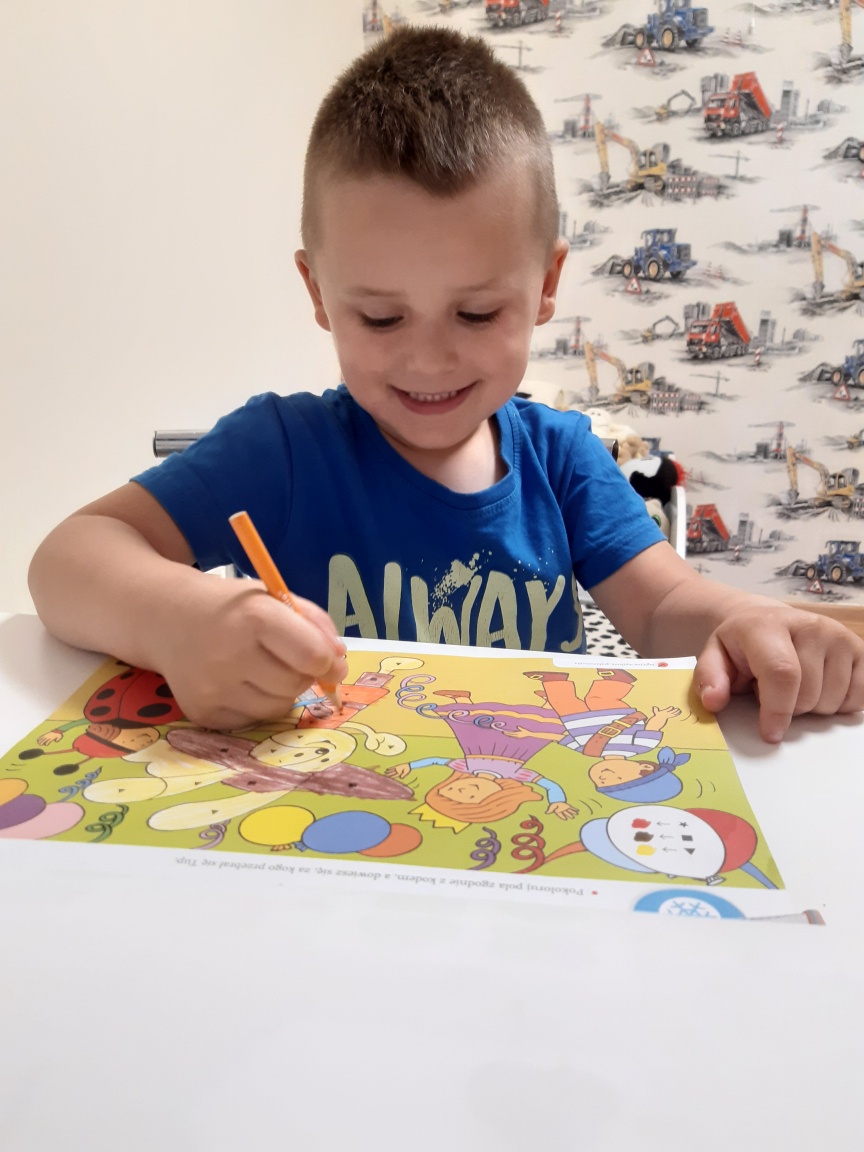 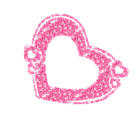 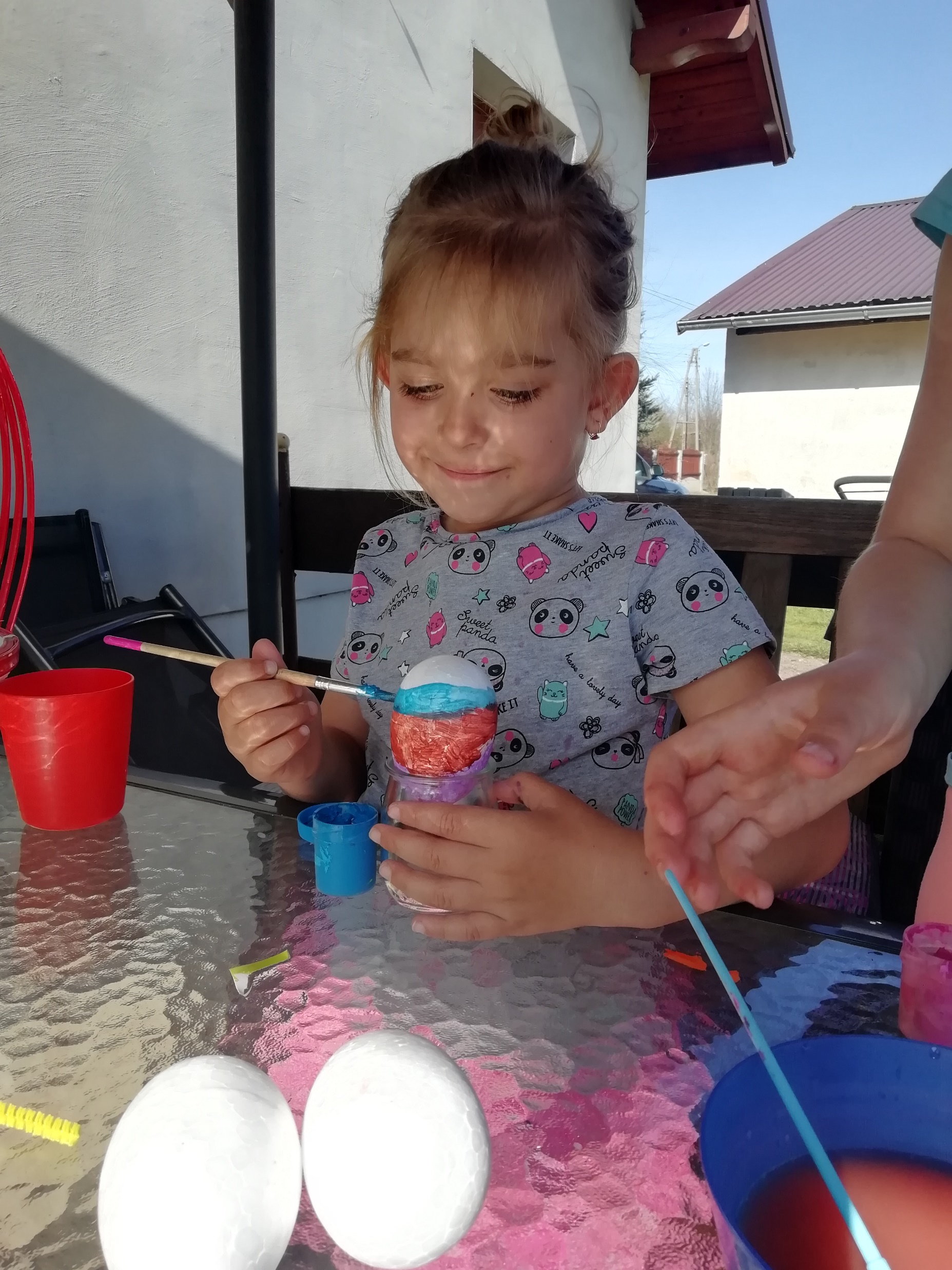 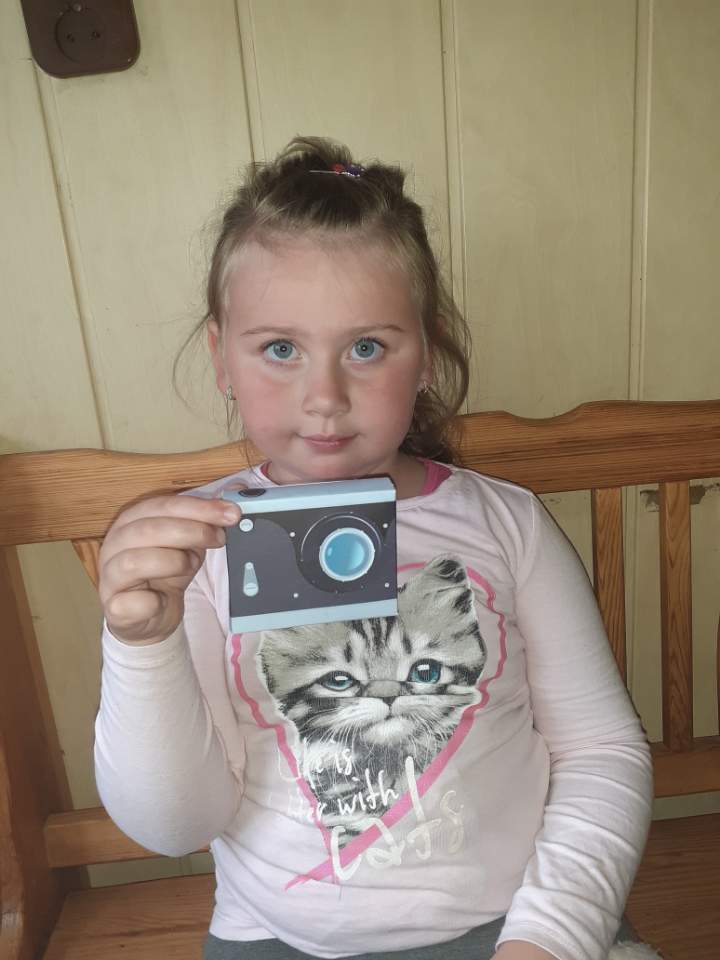 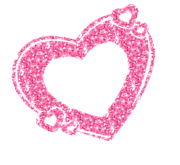 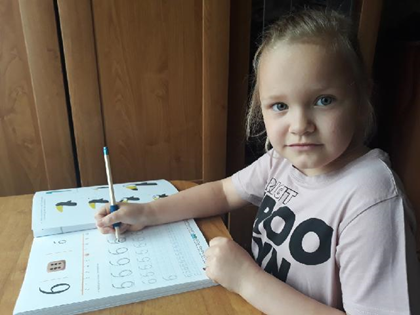 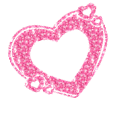 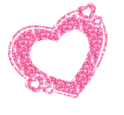 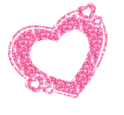 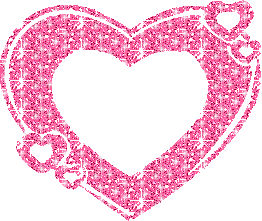 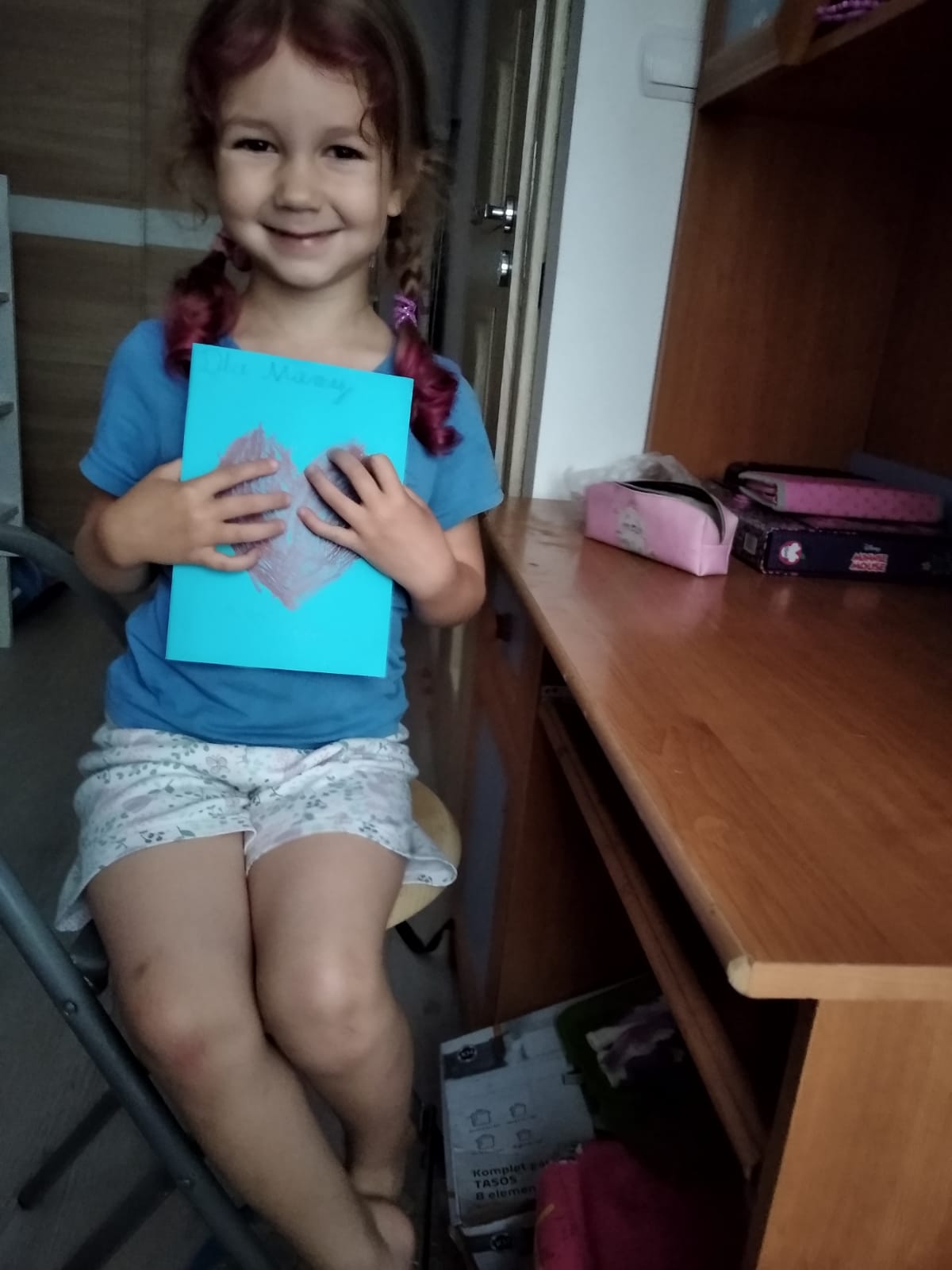 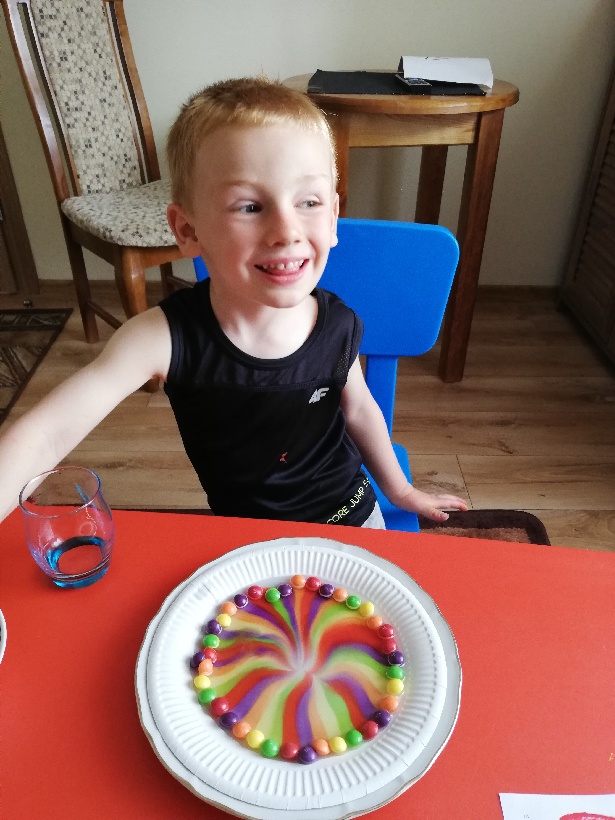 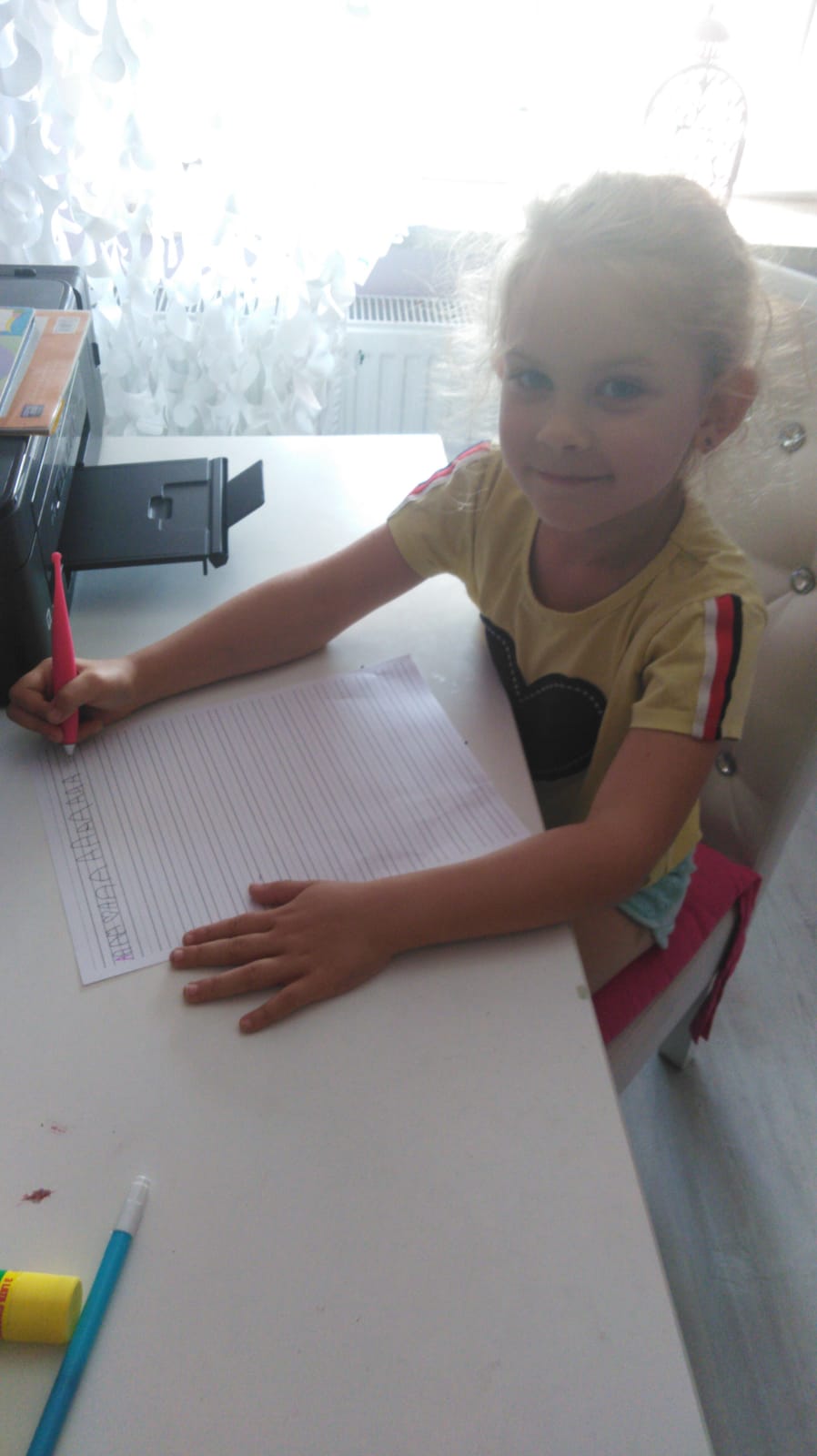 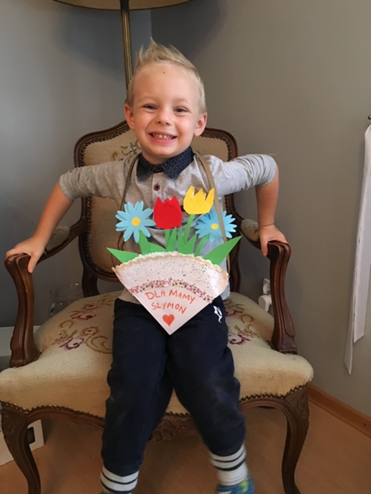 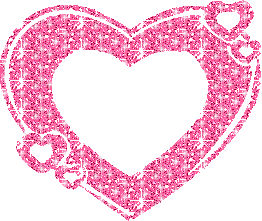 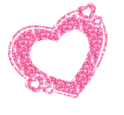 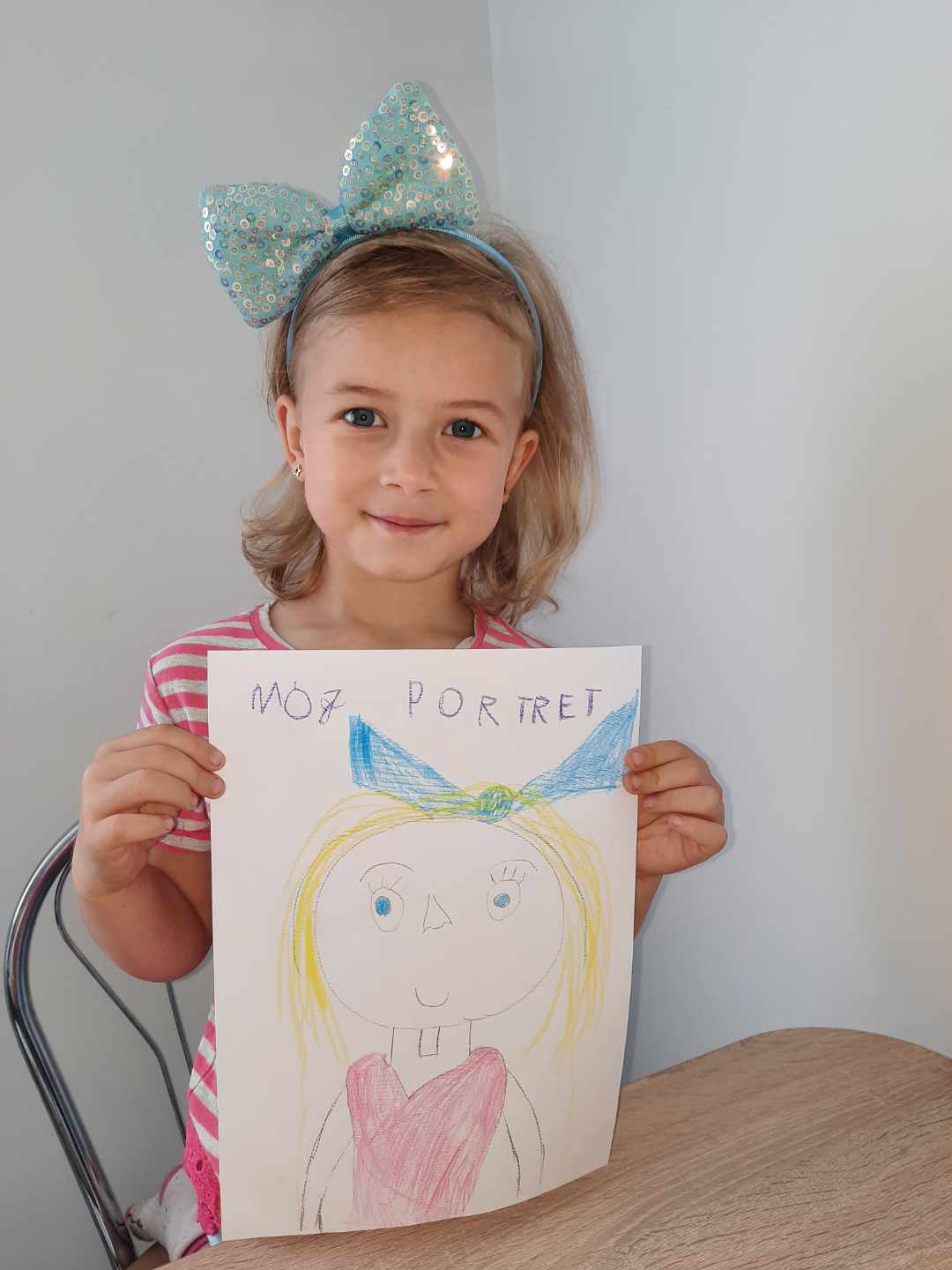 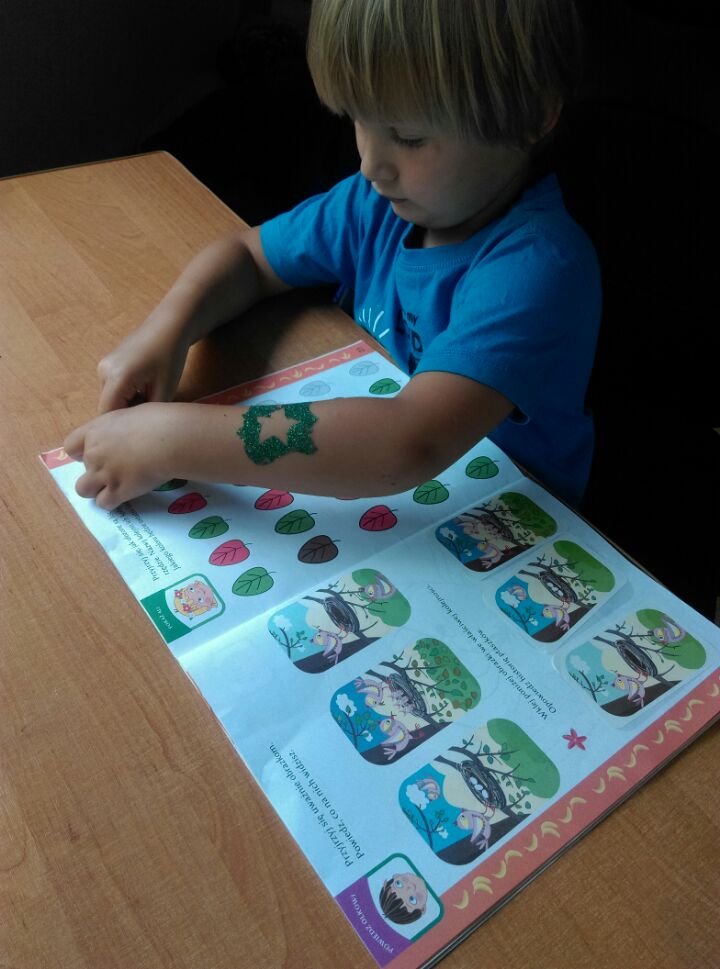 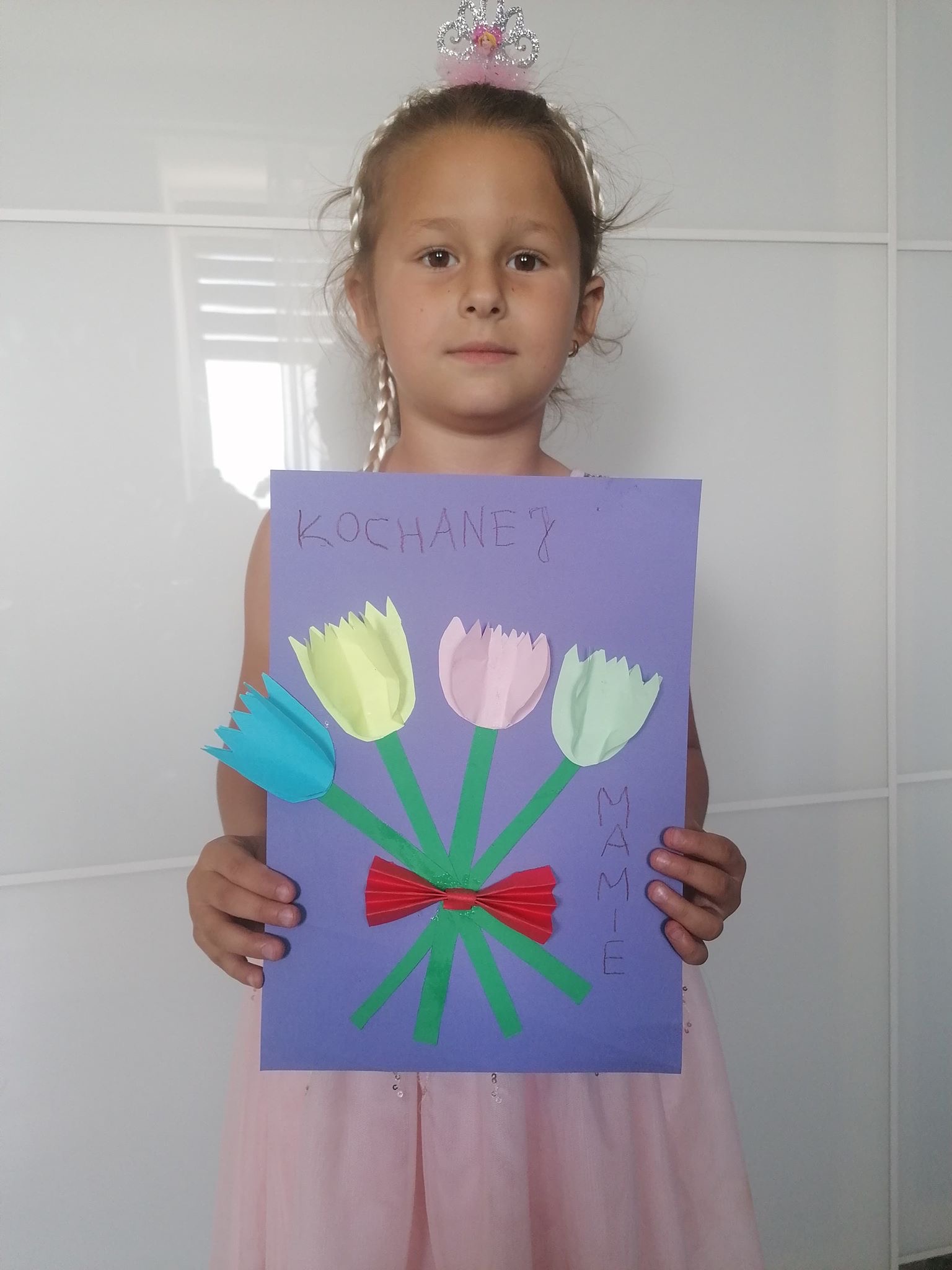 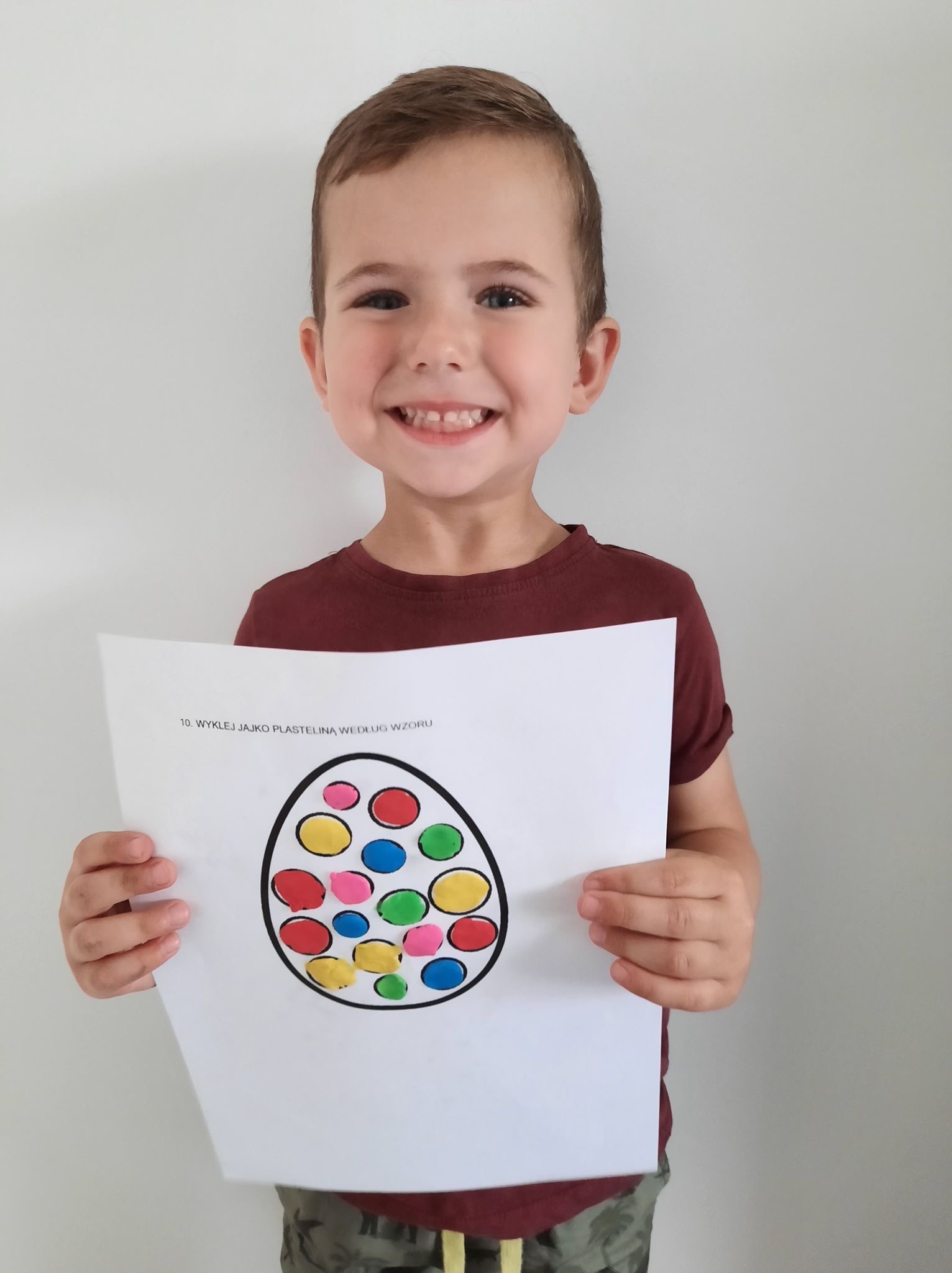 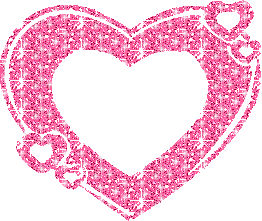 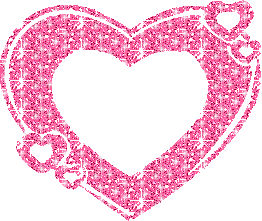 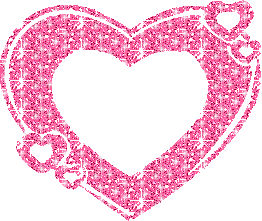 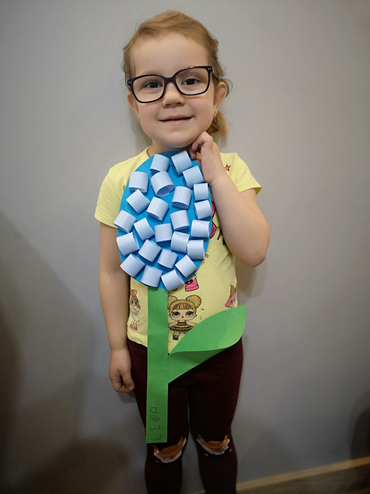 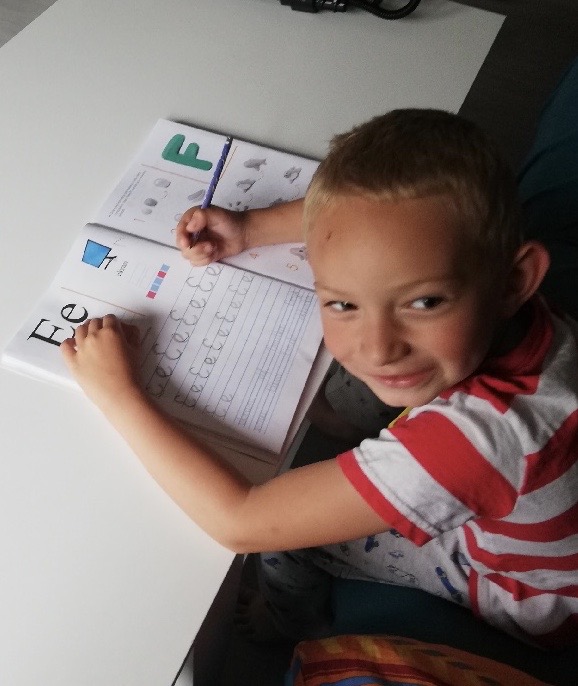 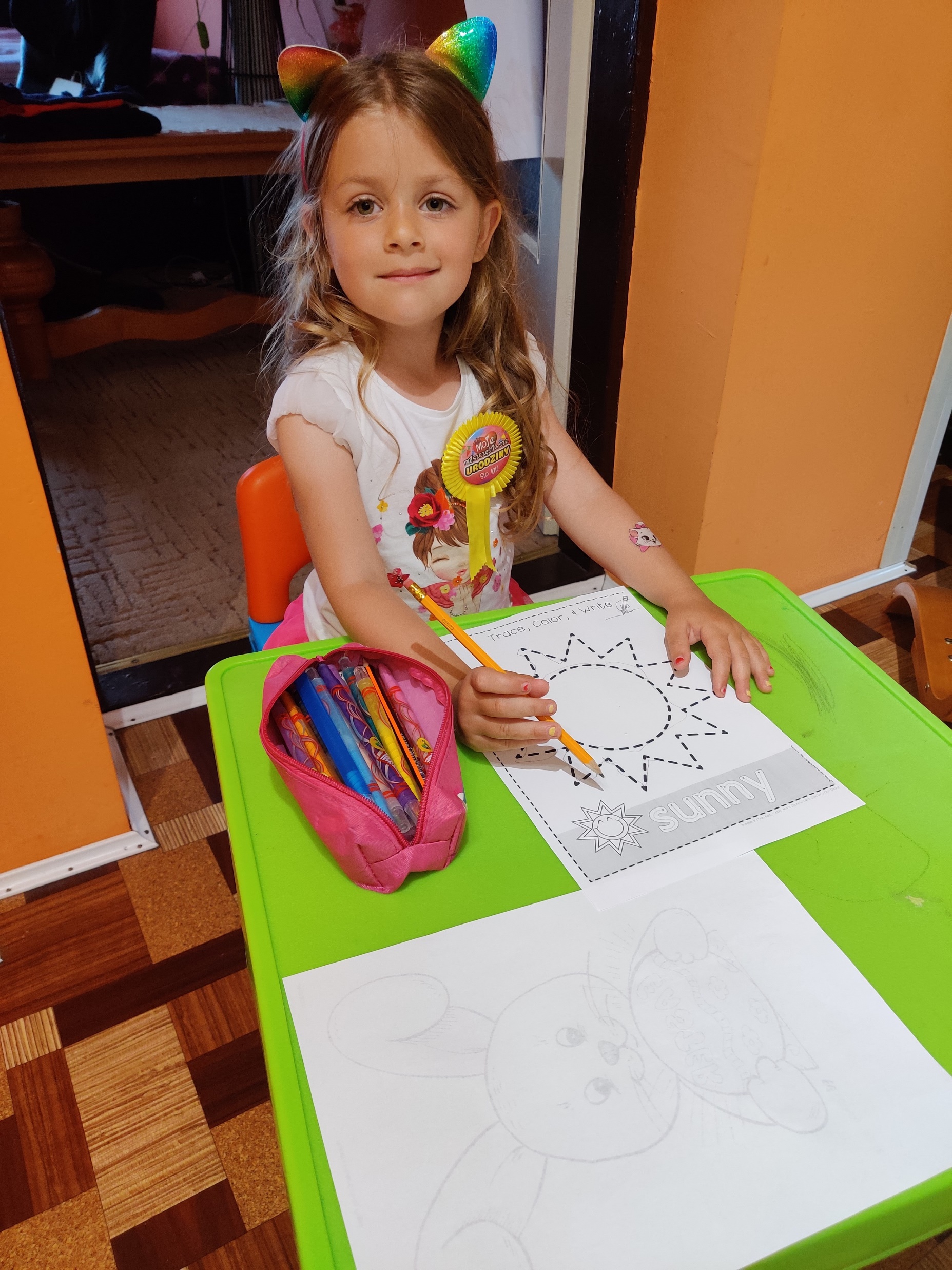 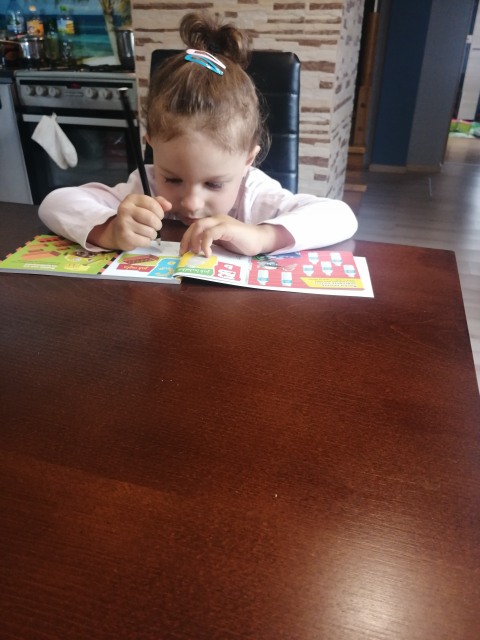 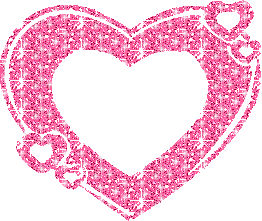 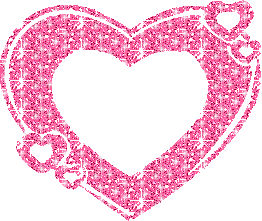 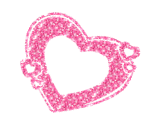 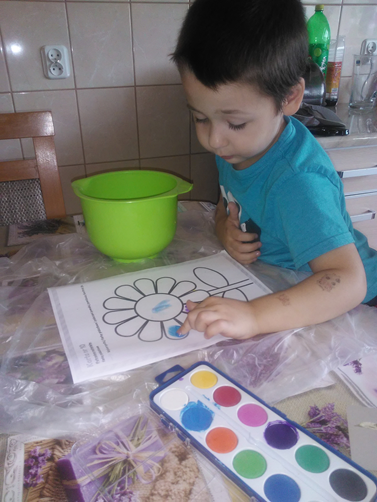 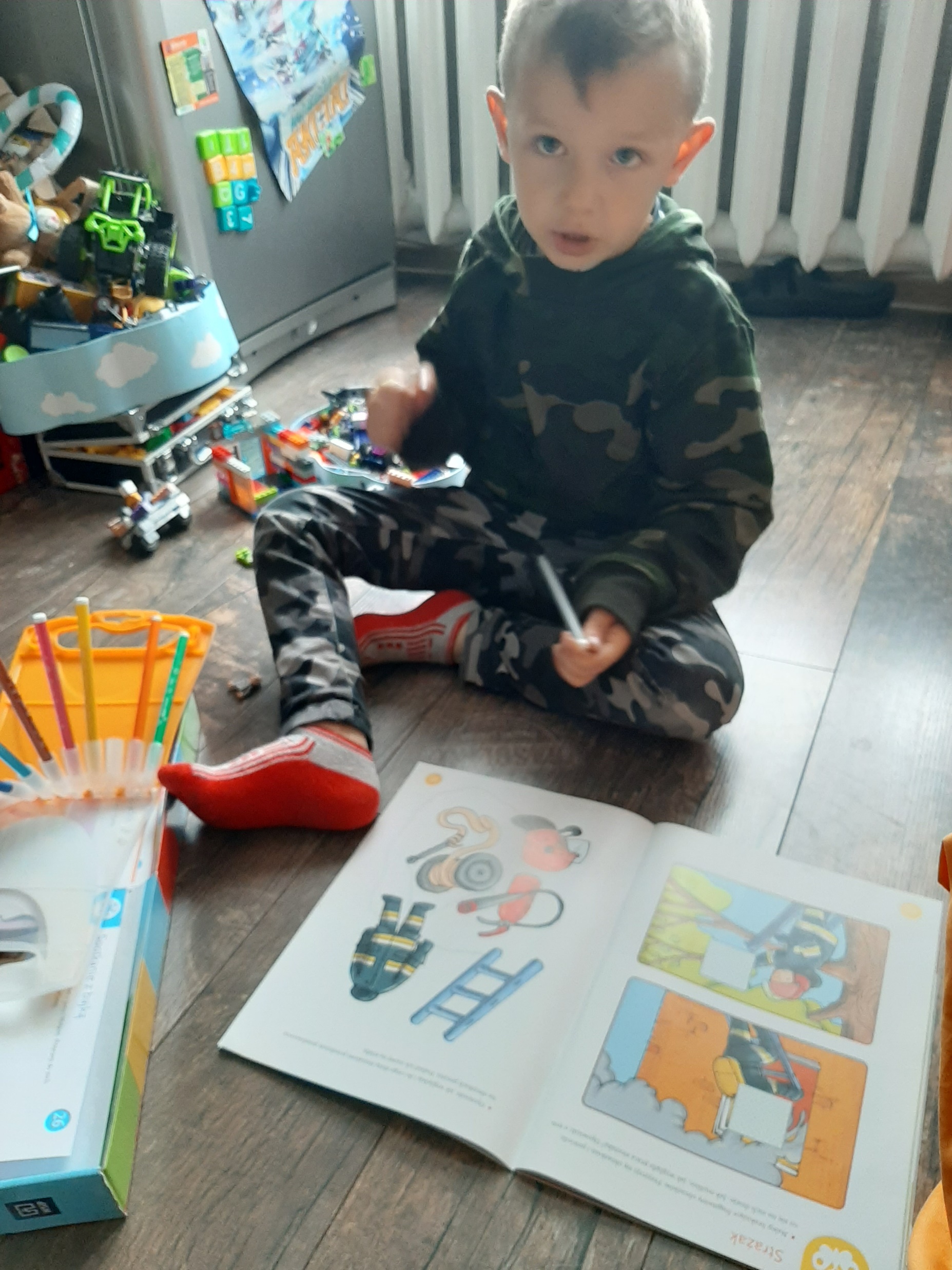 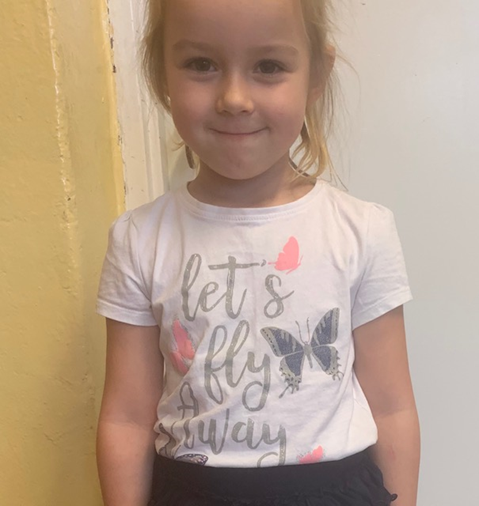 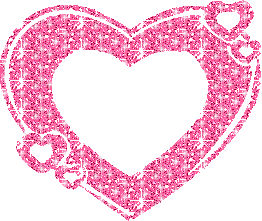 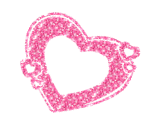 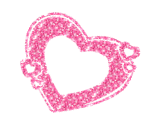 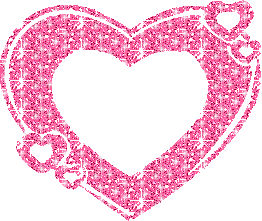 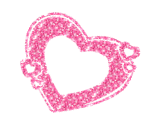 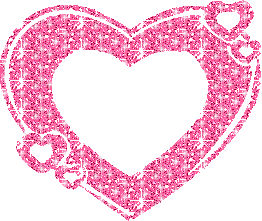 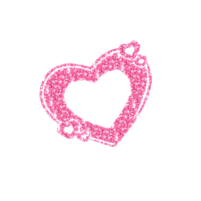 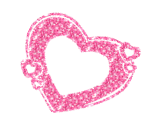 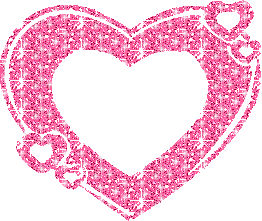 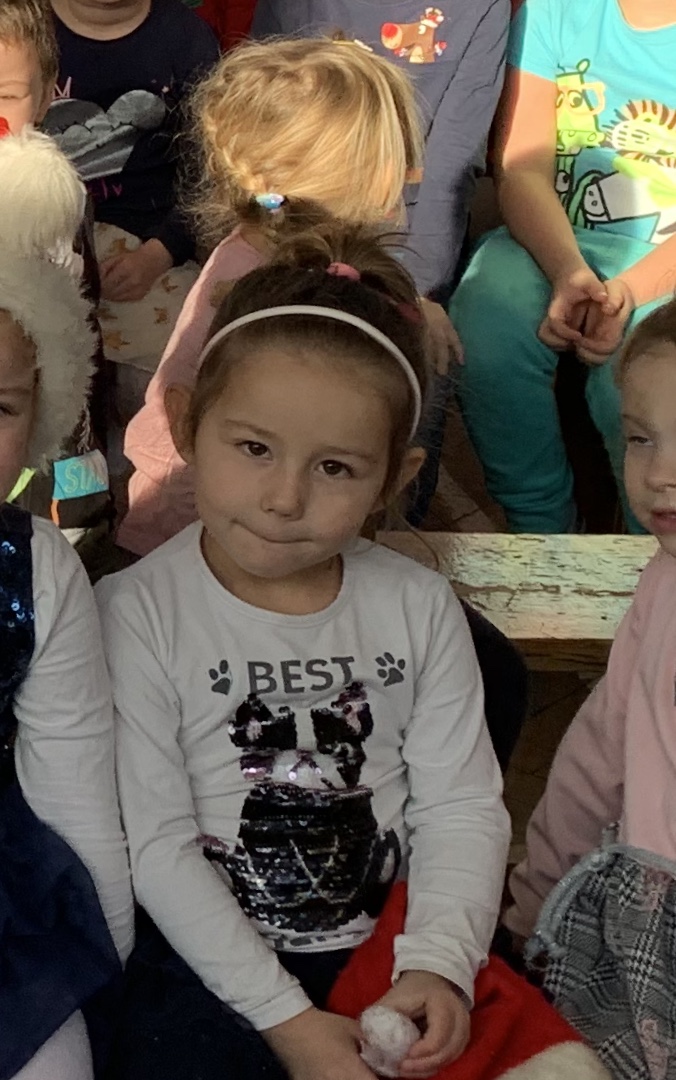 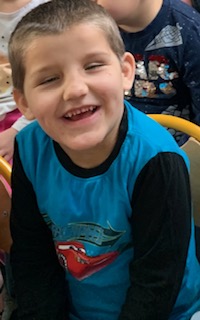 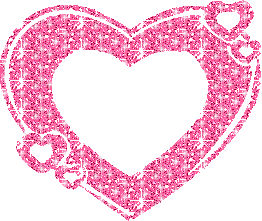 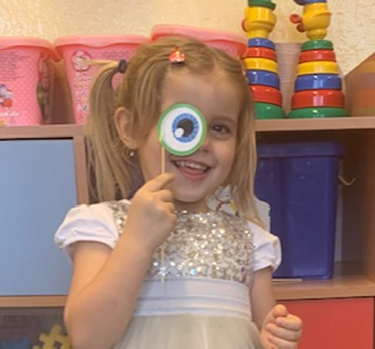 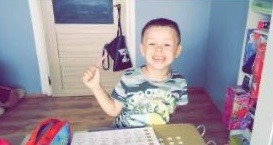 Kochane Dzieci!

Szybko minął nam ten przedszkolny rok… Zaczyna się najpiękniejsza pora  – wakacje… To czas letnich kąpieli, słońca, długich spacerów i ciekawych przygód. Życzę Wam, by  wakacje były bezpieczne, pełne wrażeń, nowych kolegów, miejsc i zabaw.                              A gdy już odpoczniecie – wracajcie roześmiane i opalone. Będziemy na Was czekać…

Drodzy Rodzice, Bliscy!

Dziękujemy Wam za wspólnie spędzony rok i życzymy, byście                      w tych letnich, wakacyjnych miesiącach znaleźli chwilę na rodzinny wypoczynek, na ulubioną aktywność, na realizowanie marzeń. Niech wakacje będą dla Was bezpieczne i niech Wam sprawią wielką frajdę! Aneta Ułasewicz - Przedszkole w Zespole Szkolno - Przedszkolnym w Chróścinie
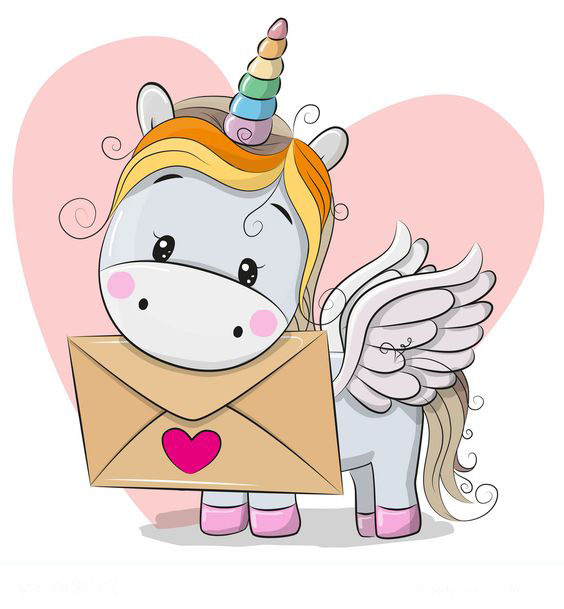